2223 ST LA2 Leerdoelen in de praktijk
Leerdoelen
Je kunt persoonlijke leerdoelen SMART opstellen.
Je kunt bewijzen verzamelen voor het behalen van de verschillende leerdoelen.
Je kunt door middel van het tonen van bewijzen aantonen dat de leerdoelen zijn behaald tijdens de stage.
Samenwerken	
Dit product maak je alleen.
Lever je product in via Teams bij de beoordelende docent
Tijdens de stage periode worden er geen feedback bijeenkomsten georganiseerd. Je hoeft dus geen feedback te geven. 

Deadline product: 4 november 2022
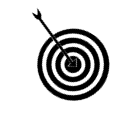 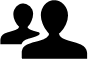 Leerproduct
De student maakt een presentatie voor het stage assessment met betrekking tot de leerdoelen. 
Tijdens de presentatie komen de volgende onderdelen minimaal aan bod:
De leerdoelen die zijn bepaald voorafgaand aan de stage
De reden voor de student om voor deze leerdoelen te kiezen
Bewijsmateriaal (foto’s, filmpjes, uitvoeringen, feedback van de praktijkopleider, etc.) voor het behalen van de leerdoelen.
Een evaluatie van de student of de leerdoelen zijn behaald of niet.
De student geeft aan wat vervolgstappen zijn met betrekking tot de leerdoelen, worden er nieuwe leerdoelen opgesteld voor de volgende stage of worden de huidige leerdoelen uitgebreid?
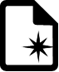 Bijeenkomsten 
Online vragenuurtjes.
(Optioneel) contact met docent via MS Teams
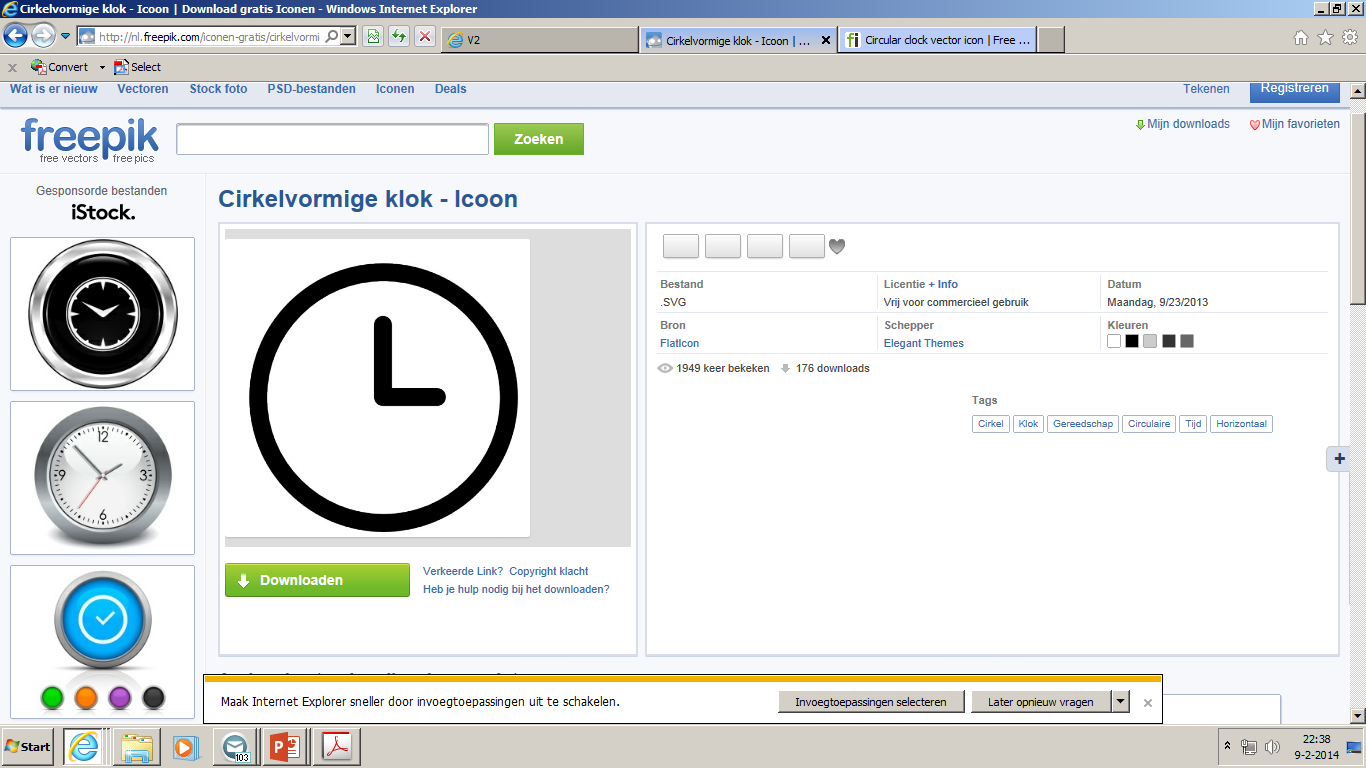 Bronnen
https://ondernemersplein.kvk.nl/branche-informatie/
https://www.scribbr.nl/onderzoeksmethoden/interviewtechnieken/
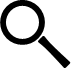 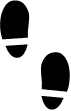 Leerpad	
Stel samen met je begeleidende docent en praktijkopleider leerdoelen op voorafgaand aan de stage. Leg uit waarom er voor deze leerdoelen gekozen wordt.
Verzamel bewijzen op je stage die aantonen dat je, jezelf aan het ontwikkelen bent met betrekking tot je leerdoelen.
Vraag feedback aan de praktijkopleider ten aanzien van je leerdoelen.
Maak een evaluatie aan de hand van de bewijzen die verzameld zijn en de feedback die je hebt gekregen. Is het leerdoel behaald, ben je onderweg om het te behalen of is het niet gelukt.
Breid bestaande leerdoelen uit of beschrijf nieuwe leerdoelen voor de volgende stage.